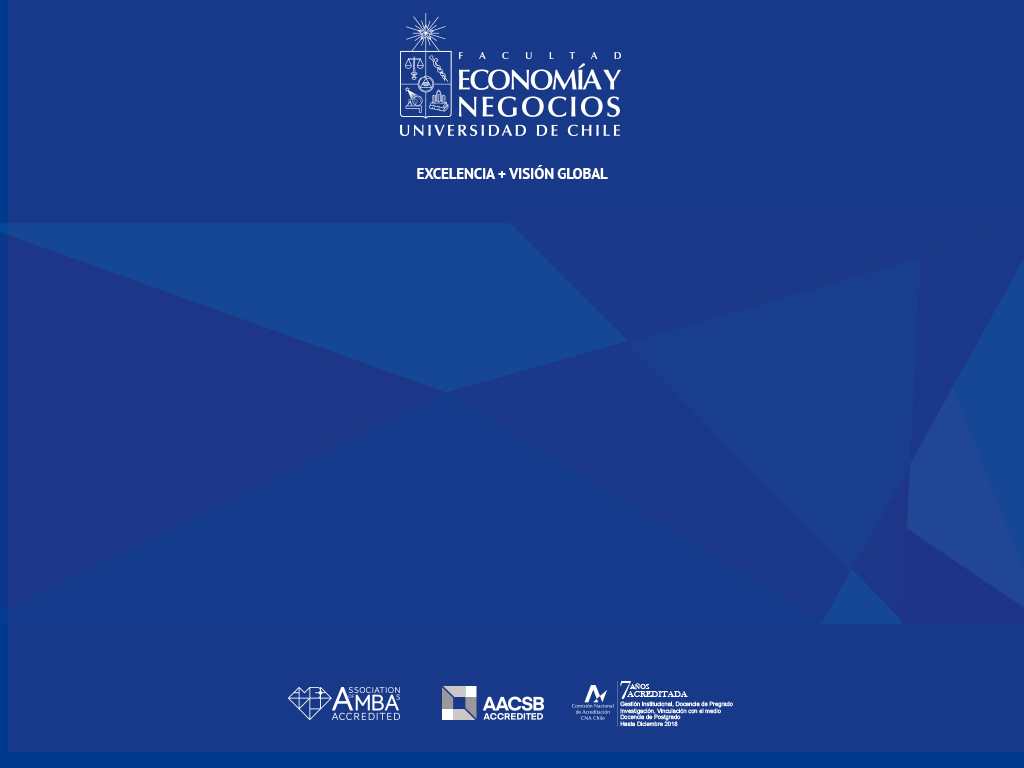 Ayudantía examen de grado 2022
Actualización tributaria
21 de Abril 2022
1.- Actualización Tributaria
Ley N° 21.420 (27 Enero 2022)
Financiamiento 
Pensión Garantizada Universal (PGU)
21 de Abril 2022
Medidas Ley Nº 21.420
Impuesto único para las ganancias de capital del artículo 107
Disminución de crédito por compras de activo fijo
Cambio en la situación tributaria contratos de leasing
Reducción transitoria por dos años y posterior eliminación del Crédito Especial a las Empresas Constructoras en el IVA
Afectación de IVA a todos los servicios, excepto para los sectores salud, educación, transporte, y para todos los contribuyentes que emitan boletas de honorarios (incorporando una norma transitoria para no afectar con IVA a servicios comprendidos en licitaciones del Estado y compras públicas que hayan sido adjudicadas o contratadas con anterioridad al 1 de enero de 2023)
Eliminación de los beneficios tributarios para la tercera vivienda en adelante para quienes hayan adquirido viviendas DFL 2 antes de 2010
Impuesto a la herencia para los seguros de vida
Aumento de Patentes Mineras
Aumento sobretasa impuesto territorial
Nueva sobretasa a bienes de lujo (en reemplazo al llamado impuesto a los “súper ricos”)
21 de Abril 2022
Tasa de impuesto único para las ganancias de capital del artículo 107
Antes de la reforma:

El artículo 107 de la LIR establece que las ganancias (de capital) obtenidas en la enajenación (venta) de ciertos instrumentos en bolsa (acciones de sociedades anónimas abiertas con presencia bursátil, cuotas de fondos de inversión, cuotas de fondos mutuos) que cuenten con presencia bursátil, serán consideradas como ingresos no constitutivos de renta; por tanto, no se gravan con impuestos. Este  beneficio es aplicable a todo tipo de inversionistas.

Después de la reforma: 
Se gravará el mayor valor obtenido en la enajenación de instrumentos que cuenten con presencia bursátil con un impuesto único de tasa 10% sobre las ganancias obtenidas. Este impuesto aplicará para todas las enajenaciones que se efectúen a contar de 6 meses desde el primer día del mes siguiente a la publicación de esta ley. Con todo, se mantiene la calidad de ingreso no constitutivo de renta el mayor valor obtenido por los inversionistas institucionales.
21 de Abril 2022
Tasa de impuesto único para las ganancias de capital del artículo 107
Después de la reforma: 
El mayor valor se determina por la diferencia entre:
1.- Precio de venta, y
el precio de cierre oficial del valor, al 31 de diciembre del año de la adquisición; o
el costo de adquisición conforme las normas generales. Se otorga transitoriamente la opción de considerar como costo de adquisición de los referidos valores, el precio de cierre oficial al 31 de diciembre del año 2021.
Este impuesto único será retenido por el adquirente, corredor de bolsa o agente de valores que actúa por cuenta del vendedor sin domicilio o residencia en Chile, al momento que el precio sea pagado, remesado, abonado o puesto a disposición del enajenante. La tasa de retención será de un 10% sobre la ganancia de capital, o de un 1% sobre el total del precio de enajenación, en caso que no se cuente con información para determinar la ganancia.
Este impuesto no afectará a los inversionistas institucionales, sean residentes o domiciliados en Chile o en el extranjero.
Se aplicaría a contar de 6 meses desde el primer día del mes siguiente al de la publicación de la Ley.
21 de Abril 2022
2.- Disminución crédito por compra de activo fijo
Antes de la reforma:

Letra c) del artículo 33 bis: “Los contribuyentes que en los 3 ejercicios anteriores a aquel en que adquieran, terminen de construir, o tomen en arrendamiento con opción de compra los bienes respectivos, según corresponda, y registren un promedio de ventas anuales superior a 100.000 unidades de fomento tendrán derecho al crédito establecido en este artículo, equivalente a un 4% del valor de los bienes físicos del activo inmovilizado, adquiridos nuevos, terminados de construir durante el ejercicio o que tomen en arrendamiento, según corresponda.”

El crédito no puede ser superior a 500 UTM.

Después de la reforma:

Se deroga la letra c) (para grandes empresas) a contar del 01 de Enero 2023.
21 de Abril 2022
3.- Igualdad tratamiento tributario y financiero de leasing financiero
Antes de la reforma:
Diferencias entre el tratamiento financiero y tributario del leasing financiero.
Financieramente, existe un activo; pero tributariamente, se trata como un arrendamiento. 
Ajustes en la RLI- CPT: No existe el activo ni pasivo, se agrega la depreciación y amortizaciones, de deshace el efecto de CM de existir. Se deduce como gasto “las cuotas pagadas”

Después de la reforma:
Se agrega el artículo 37 bis: “Las normas de este Párrafo deberán aplicarse a los contratos de arrendamiento con opción de compra de bienes que impliquen una operación de financiamiento o leasing financieros, considerando la existencia de dicho financiamiento, según su tratamiento financiero contable establecido por el Servicio de Impuestos Internos, mediante resolución, de acuerdo a las normas internacionales de información financiera.“. Se equipara el tratamiento tributario al financiero reconociendo la realidad económica de la operación. (Ya no hay más ajustes). Esto aplica para contratos celebrados a contar del 1 de enero de 2023.
21 de Abril 2022
4.- Reducción transitoria y posterior eliminación crédito especial empresas constructoras
Antes de la reforma:
Las empresas constructoras tienen derecho a deducir del monto de sus PPM el 65% del débito del IVA que deban determinar en la venta de bienes inmuebles para habitación. Se encuentran beneficiados los inmuebles cuyo valor no exceda de UF 2.000, con un tope de hasta UF 225 por vivienda. Mismo beneficio procede en las ventas exentas de IVA de inmuebles adquiridos por beneficiarios de subsidios habitacionales. En este caso el beneficio es equivalente a un 12,35% del valor de la venta.
Después de la reforma:

Se deroga este crédito especial para los contratos de construcción de inmuebles que se celebren y ventas que se realicen a contar del 1° de enero del año 2025, y reduce transitoriamente el monto que tendrán derecho a deducir de los pagos provisionales mensuales a un 32,5% del débito IVA y a un 6,175% del valor de la venta, respectivamente, aplicable a las ventas que se realicen y a los contratos de construcción de inmuebles que se celebren a contar del 1° de enero del año 2023.
21 de Abril 2022
5.- Afectación con IVA a todos los servicios
Antes de la reforma:
Se gravan con IVA los servicios siempre que provengan de las actividades contenidas en el  artículo 20 N°3 y 4 de la LIR (comercio, industria, actividades extractivas, compañías aéreas, bancos, seguros, entre varios otros). 
Los servicios profesionales, asesorías técnicas y consultorías no se encuentran gravados con IVA, por no estar comprendidas dentro de los numerales antes indicados (se consideraban contenidas en el 20 Nº 5).

Después de la reforma:
“Elimínase en el párrafo primero del número 2°) del artículo 2°, lo siguiente: ", siempre que provenga del ejercicio de las actividades comprendidas en los N°s. 3 y 4, del artículo 20, de la Ley sobre Impuesto a la Renta“. Ya no se hace referencia al artículo 20 de la LIR, entonces todo será gravado con IVA, salvo que estén exentos por los artículos 12 y 13. Se gravarán con IVA los servicios prestados a contar del 1° de enero del año 2023.
Los servicios prestados por personas naturales de forma independiente o por medio de un contrato de trabajo, seguirán exentos de IVA.
21 de Abril 2022
5.- Afectación con IVA a todos los servicios
Después de la reforma:
Se incorpora expresamente que los servicios de salud se encuentran exentos de IVA, excluyendo los servicios de laboratorio. Se agrega: "20) Los servicios, prestaciones y procedimientos de salud ambulatorios, que se proporcionen sin alojamiento, alimentación o tratamientos médicos para recuperar la salud propios de prestadores institucionales de salud, tales como hospitales, clínicas o maternidades.  Esta exención incluye el suministro de los insumos y medicamentos, efectuados en la ejecución del servicio ambulatorio, siempre que sean utilizados y consumidos en dicho procedimiento e incluidos en el precio cobrado por la prestación. Los servicios de laboratorio no se incluyen en esta exención." 

Se mantiene la exención de servicios de educación y transporte de pasajeros. Generalmente se mantienen las exenciones contenidas en los artículos 12 y 13 de la Ley de IVA.
Se agrega como exención a los ingresos obtenidos por las “sociedades de profesionales” referidas en el artículo 42 N°2 de la LIR, aun cuando hayan optado por declarar sus rentas según las normas de primera categoría.
21 de Abril 2022
5.- Afectación con IVA a todos los servicios
Después de la reforma:
En su Newsletter tributario, PwC señala que “Con este nuevo hecho gravado básico de servicios, y dado que la territorialidad de los servicios abarca no sólo a los servicios prestados sino que también utilizados en Chile, habrá que analizar el cumplimiento de la obligación tributaria para prestadores extranjeros.”
21 de Abril 2022
6.- Eliminación beneficio tributario tercera vivienda DFL Nº 2
Antes de la reforma:
Las personas naturales propietarias de viviendas económicas tienen una exención de impuestos por las rentas de arrendamiento, hasta un límite de 2 viviendas por persona. 
Si las viviendas fueron adquiridas con anterioridad al año 2010 no se aplica el límite de 2 viviendas. En el presente tanto personas naturales como jurídicas gozan de esta exención. 
Después de la reforma:

Solo deben ser personas naturales, con un máximo de 2 viviendas a contar del 1° de enero del año 2023, independientemente de su fecha de adquisición.
Se pretende evitar el mal uso de esta franquicia.
21 de Abril 2022
7.- Impuesto a la herencia para los seguros de vida
Antes de la reforma:

Las sumas percibidas por los beneficiarios en cumplimiento de contratos de seguros de vida son consideradas ingresos no constitutivos de renta, ni tampoco se gravan con el Impuesto a las Herencias y Donaciones.

Después de la reforma:

Se gravan con impuesto de Herencias y Donaciones todos los beneficios obtenidos en virtud de contratos de seguros de vida celebrados desde la publicación de la ley. Se exceptúan los seguros de invalidez y sobrevivencia del decreto ley N° 3.500, de 1980. Lo anterior con el fin de reducir espacios de elusión.

Se incorpora un articulo que establece que “Las compañías de seguros no podrán pagar sumas debidas por contratos de seguros de vida sin contar previamente con el comprobante de pago del impuesto.".
21 de Abril 2022
8.- Patentes mineras
Antes de la reforma:

Concesiones mineras protegidas por patentes en donde se debe hacer un pago anual. Dos tipos de concesiones se incluyen en la legislación: 
Concesión de exploración: Actividades orientadas al descubrimiento, caracterización, delimitación y estimación del potencial de una concentración de sustancias minerales, que eventualmente pudieran dar origen a un proyecto de desarrollo minero. 
      Duran 2 años renovables por 2 años adicionales. El costo es 1/50 UTM por   hectárea. 
Concesión de explotación: Actividades cuyo fin es la extracción de recursos minerales desde una mina. Indefinido y el costo depende del mineral.

(Tomado de PwC Newsletter)
21 de Abril 2022
8.- Patentes mineras
Después de la reforma:

Se extiende el plazo de la patente de exploración a 4 años, pero no prorrogable. Se aumenta el valor de la patente de 1/50 a 3/50 UTM por hectárea.

Se mantiene el plazo indefinido de la patente de explotación. Las patentes ya otorgadas se mantienen siempre que se estén usando. Ahora las patentes metálicas y no metálicas tendrán el mismo valor (1/10 UTM).
21 de Abril 2022
9.- Impuesto territorial
Antes de la reforma:
La Ley N° 21.210 incorporó una Sobretasa del Impuesto Territorial aplicable a los contribuyentes con propiedades avaluadas fiscalmente por sobre las 670 Unidades Tributarias Anuales (UTA) (alrededor de 400 millones de pesos). Esta sobretasa se aplica por tramos que van desde el 0,075% al 0,275%.

Después de la reforma:

Aumenta la tasa marginal para avalúo fiscal superior a 900 millones de pesos desde 0.275% a 0.425%.
21 de Abril 2022
10.- Sobretasa a bienes de lujo
Antes de la reforma:

Después de la reforma:

Se crea un nuevo impuesto anual de tasa 2,0% sobre el precio corriente en plaza (el que determine el SII – avalúo fiscal) de bienes ubicados en territorio nacional de propiedad de personas naturales o jurídicas, al 31 de Diciembre de cada año por: 
Helicópteros, aviones, yates de peso superior a 160 kgs de precio corriente en plaza superior a 122 UTA.
Automóviles, station wagons y similares de precio corriente en plaza superior a 62 UTA.

No se gravan bienes del fisco ni sus municipalidades. Tampoco los bienes de propiedad de una empresa que desarrolle actividades contenidas en los números 1°, 3°, 4° y 5° del artículo 20 de la Ley de Impuesto a la Renta, siempre que sean indispensables para el desarrollo de estas actividades. 
Se devengará anualmente al 1° de enero, considerando los bienes de propiedad del contribuyente al 31 de diciembre del año anterior, y se paga durante el mes de abril. No se gravan con el artículo 21.
21 de Abril 2022
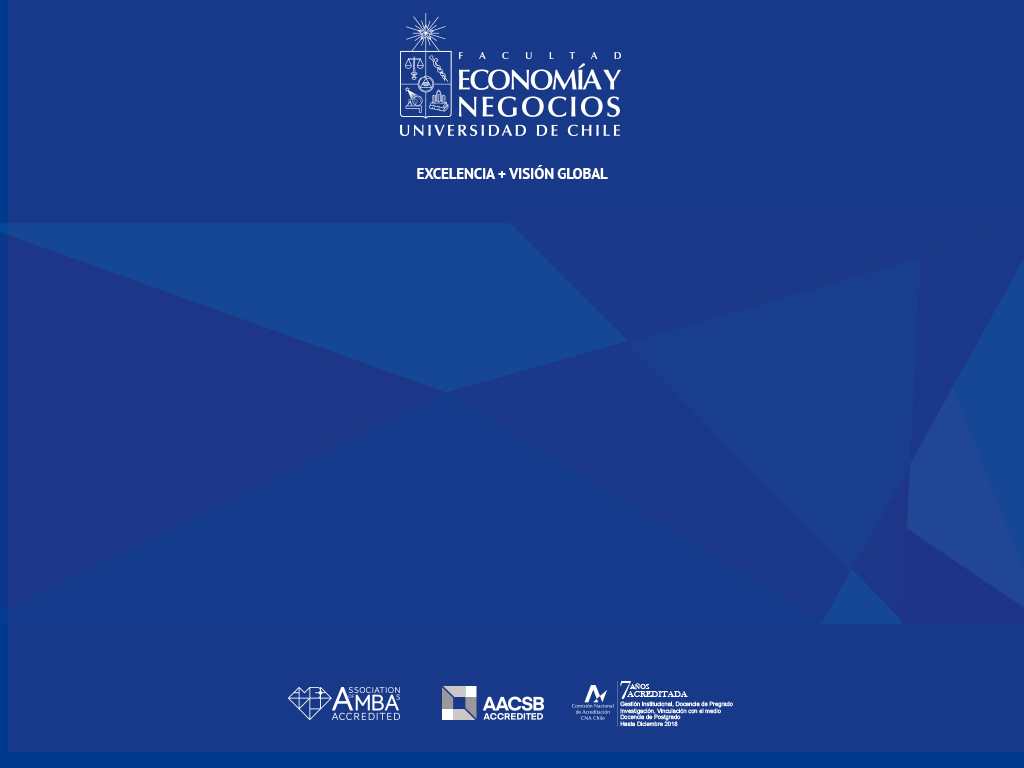 Ayudantía examen de grado 2022
Actualización tributaria
21 de Abril 2022